সুস্বাগতম
পরিচিতি
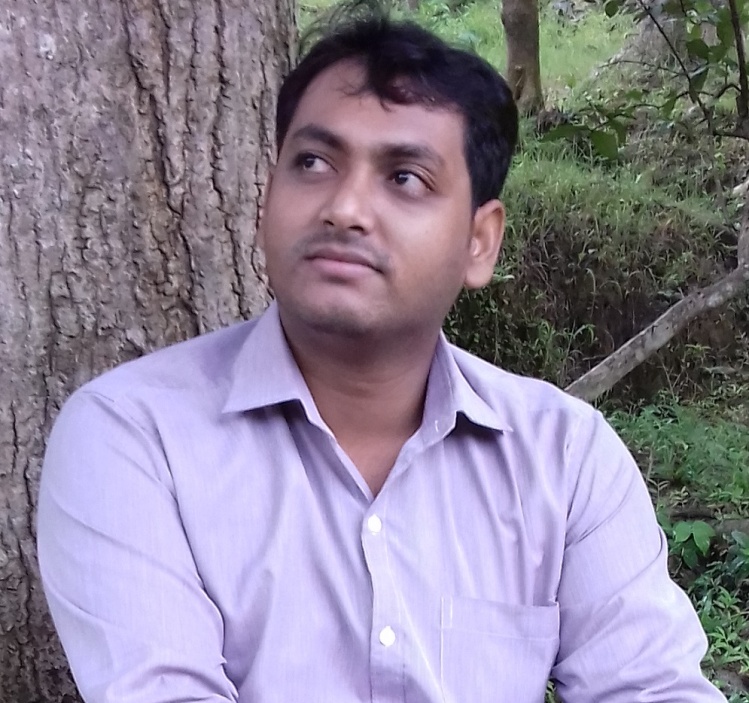 তন্ময় কুমার মণ্ডল
সহকারী শিক্ষক (কৃষি)
বিদ্যানন্দী হোসেনপুর দাঃ মাদ্রাসা
রাজৈর, মাদারীপুর।
শ্রেণি নবম-দশম
বিষয়ঃ বাংলা ২য় পত্র
সময়ঃ ৪৫ মিনিট
বিদ্যানন্দী হোসেনপুর দাখিল মাদ্রাসা
নিচে লক্ষ্য কর.........
ণ                     
 ষ
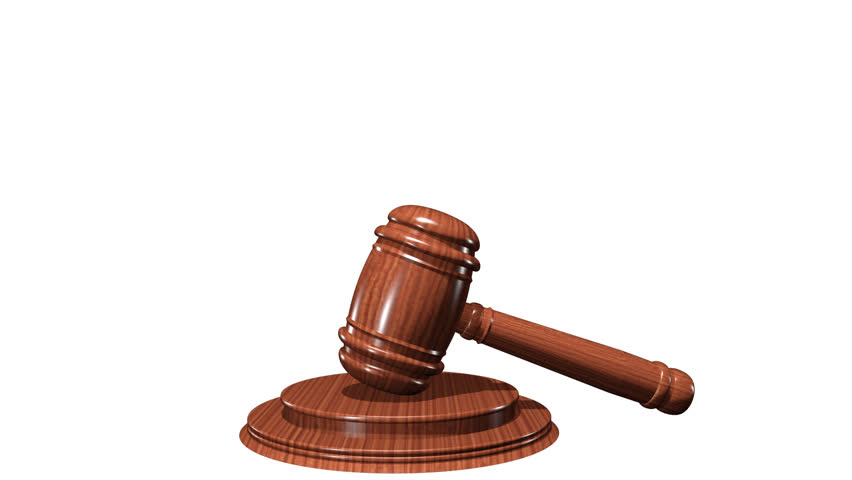 আজকের পাঠ ণত্ব ও ষত্ব বিধান
শিক্ষার্থীরা যা শিখবে.........
নত্ব বিধানের সঙ্গা বলতে পারবে।
 নত্ব বিধানের নিয়ম লিখতে পারবে।
 স্বভাবতই ‘ণ’ ব্যবহৃত শব্দ চিহ্নিত করতে পারবে।
 স্বভাবতই ‘ষ’ ব্যবহৃত শব্দ চিহ্নিত করতে পারবে।
ণ
নত্ব-বিধান
বাংলা ভাষায় সাধারণত মূর্ধান্য-ণ ধ্বনির ব্যবহার নাই।
তৎসম শব্দের বানানে ণ-এর সঠিক ব্যবহারের নিয়মই নত্ব বিধান বলে।
ট-বর্গীয় ধ্বনির আগে মূর্ধান্য ‘ণ’ হয় (তৎসম শব্দে)
ট-বর্গ= ট, ঠ, ড, ঢ, ণ
যেমনঃ       ঘন্টা
বর্গ ৫ টি
ক- খ, গ, ঘ, ঙ
চ- ছ, জ, ঝ, ঞ
ট- ঠ, ড, ঢ, ণ
ত- থ, দ, ধ, ন
প- ফ, ব, ভ, ম
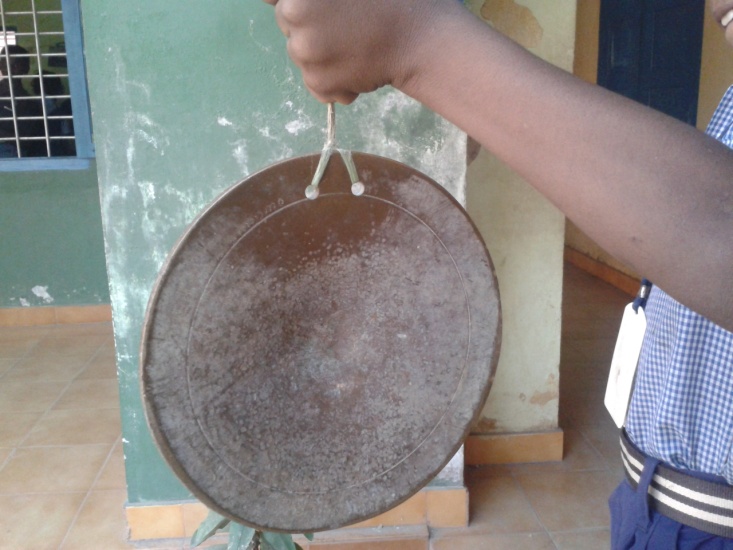 ঋ, র, ষ- এর পরে মূর্ধান্য ‘ণ’ বসেযেমনঃ    তৃণ
এ শব্দ গুলোতে স্বভাবতই ‘ণ’ হয়।
এসো একটি কবিতা পড়ি
চাণক্য মাণিক্য গণ          বাণিজ্য লবণ মণ
বেণু বীণা কঙ্কণ কণিকা।
কল্যাণ শোণিত মণি           স্থাণু গুণ পুণ্য বেণী
ফণী অণু বিপণী গণিকা।
আপণ লাবণ্য বাণী            নিপুণ ভণিতা পাণি
গৌণ কোণ ভাণ পণ শাণ 
চিক্কণ নিক্কণ তূণ             কফণি বণিক গুণ
গণনা পিণাক পণ্য বাণ।
একক কাজ
সঙ্গা সহ নত্ব বিধানের একটি নিয়ম লেখ।

বাংলা ভাষায় সাধারণত মূর্ধান্য-ষ ধ্বনির ব্যবহার নাই।
তৎসম শব্দের বানানে ষ-এর সঠিক ব্যবহারের নিয়মই নত্ব বিধান বলে।
ই-কারান্ত এবং উ-কারান্ত উপসর্গের পর ষ হয়
যেমনঃ অভিষেক, প্রতিষ্ঠান, বিষম
ঋ ,র-কার এর পরে ষ হয়
                      কৃষক                                      দৃষ্টি
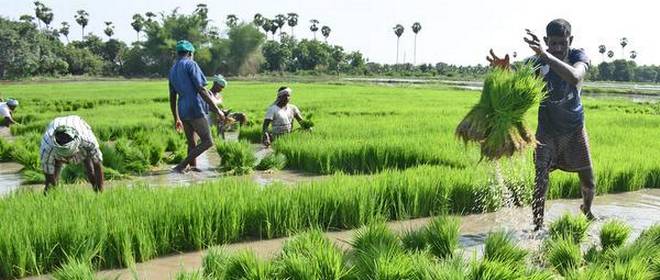 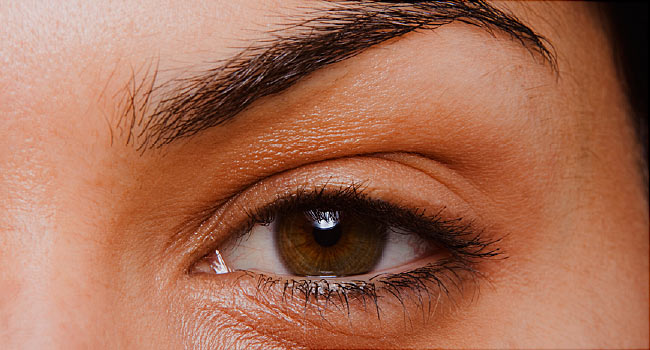 দলীয় কাজ
সময়    ৩ মিনিট
ক দল= পাঁচটি করে
খ দল=     , ,
গ দল=     , ,
স্বভাবতই ণ হয় এরূপ ১৫ টি শব্দ লিখ
কিছু শব্দে স্বভাবতই ষ হয়
চিত্র লক্ষ্য করে ষ যুক্ত শব্দ বলার চেষ্টা কর
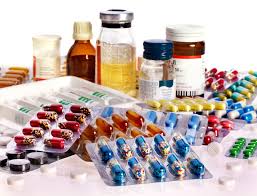 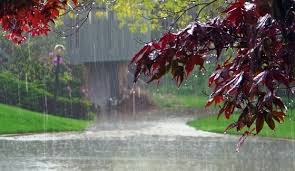 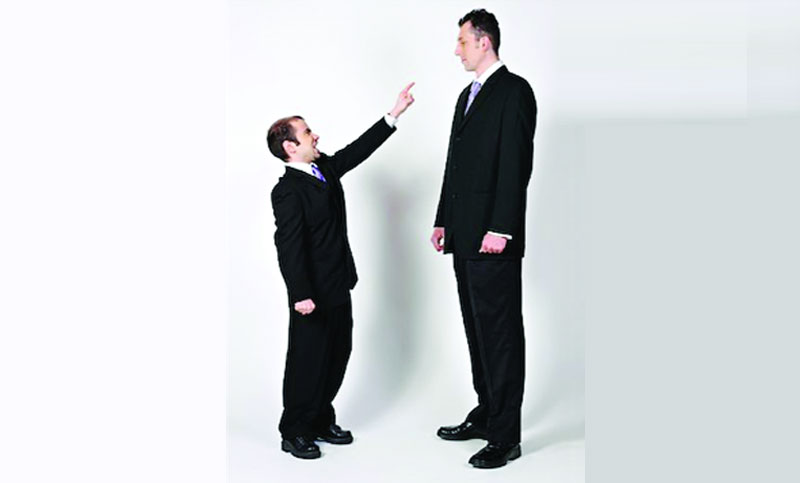 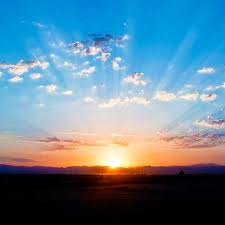 এছাড়া---
রোষ, কোষ, ভাষা, ভাষণ, পৌষ, কলুষ, পাষাণ , দ্বেষ, ভূষণ
উষা
ঔষধ
আষাঢ়
ষড়ঋতু
মানুষ
মূল্যায়ন
নিচের কোনটি সঠিক?
ক) লবন   খ) সুসম   গ) তৃণ   ঘ) হরিন

কোন বানানটি শুদ্ধ?
ক) অনুসঙ্গ   খ) লাবণ্য   গ) ঘন্টা    ঘ) আষাড়
ধন্যবাদ
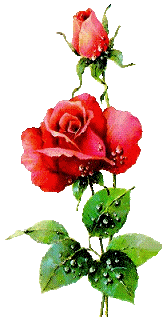